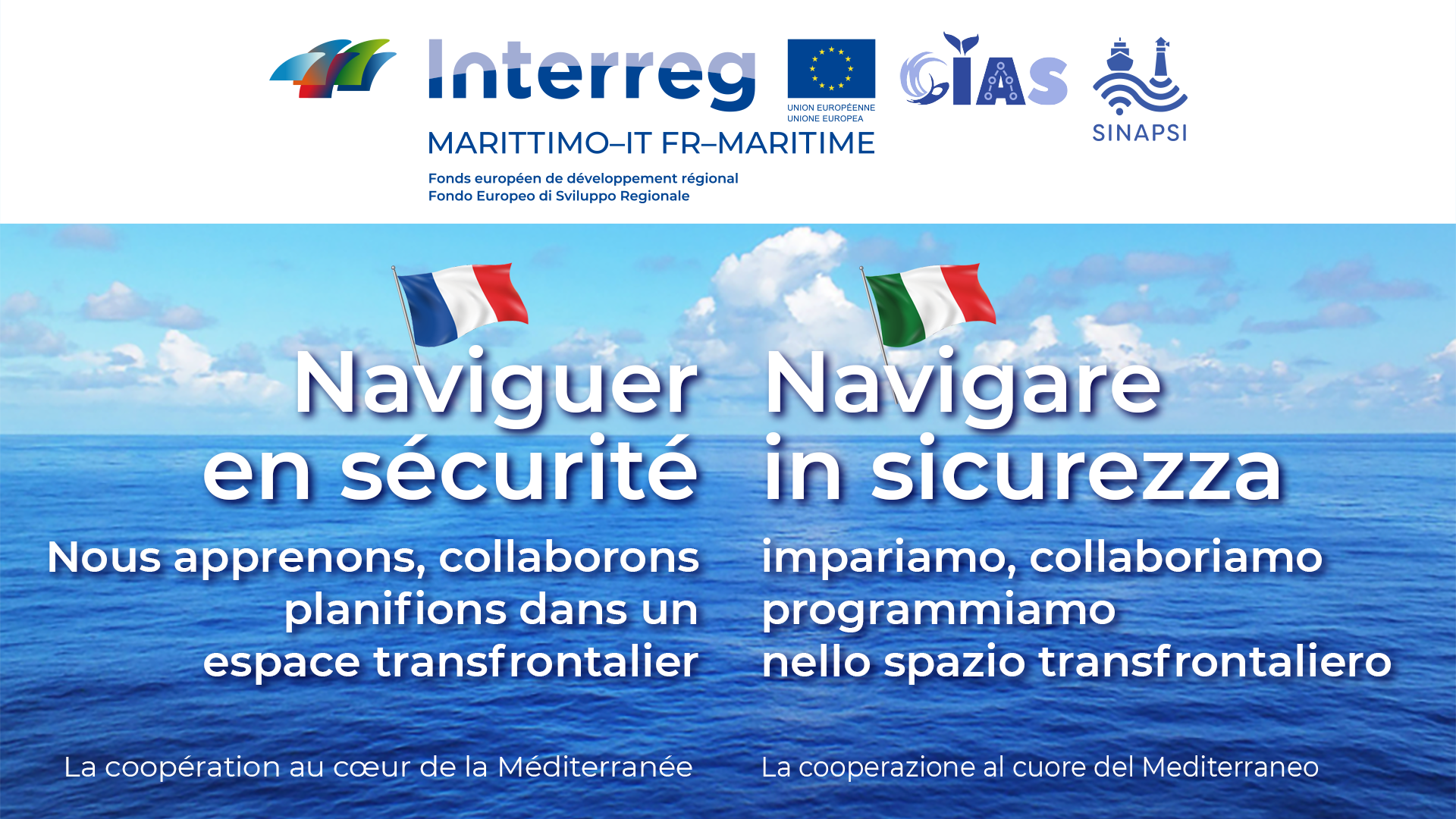 ‹#›
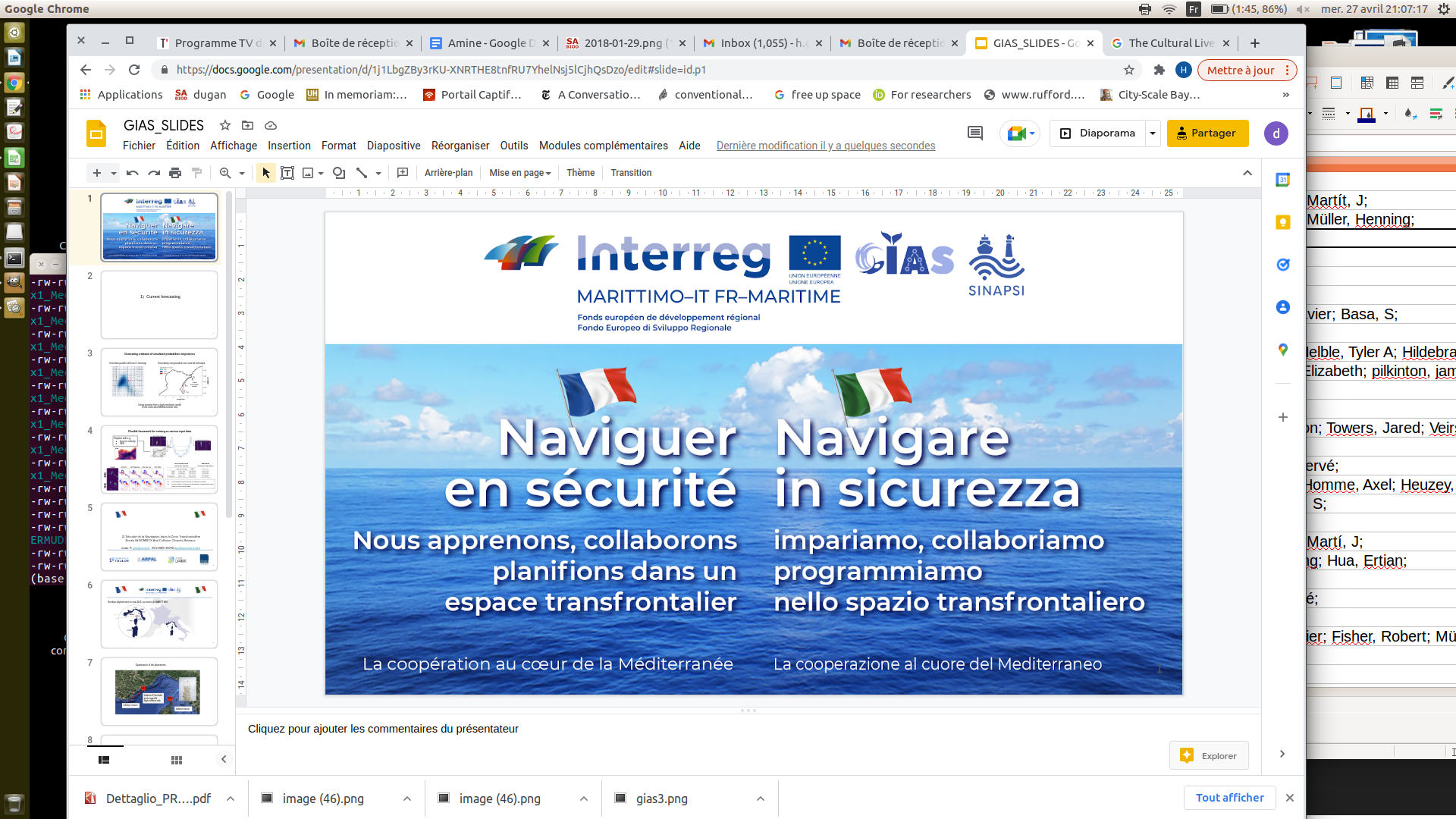 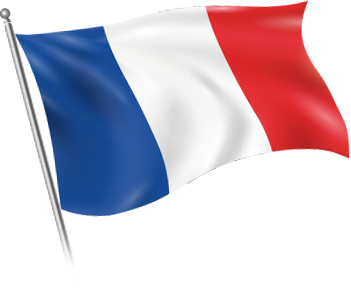 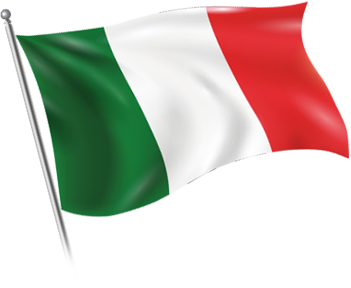 2) Sécurité de la Navigation dans la Zone Transfrontalière
Bouée IA BOMBYX Anti-Collision Cétacés-Bateaux
contact  Pr  glotin@univ-tln.fr,  UTLN CNRS LIS DYNI http://bioacoustics.lis-lab.fr
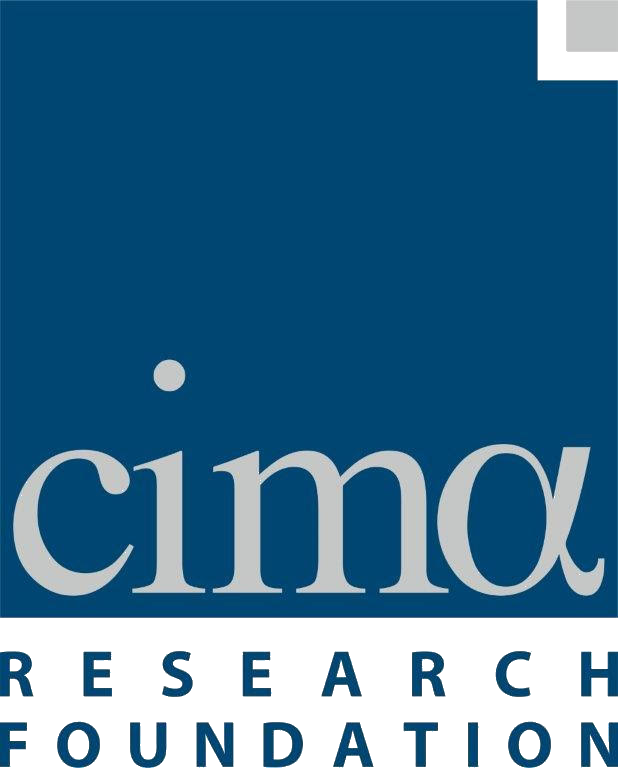 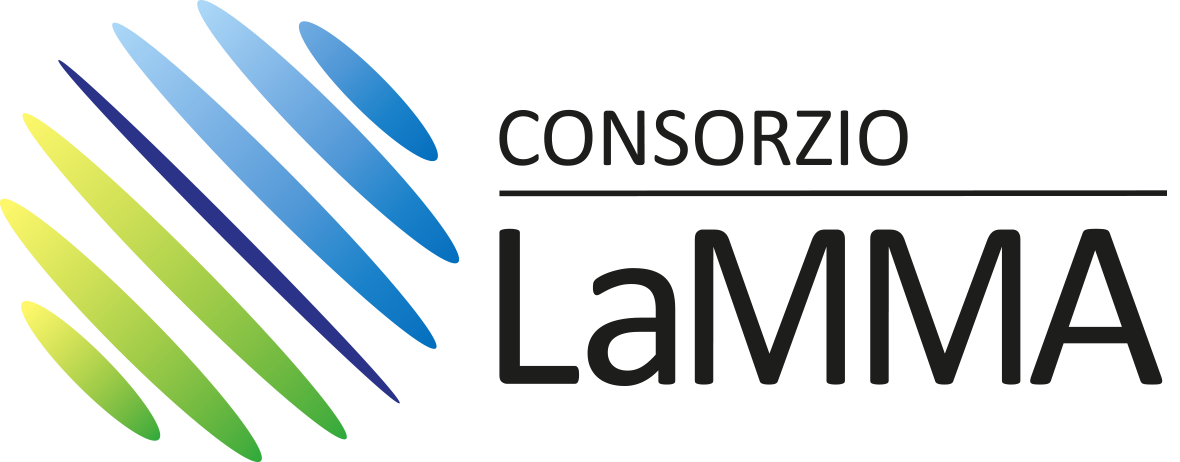 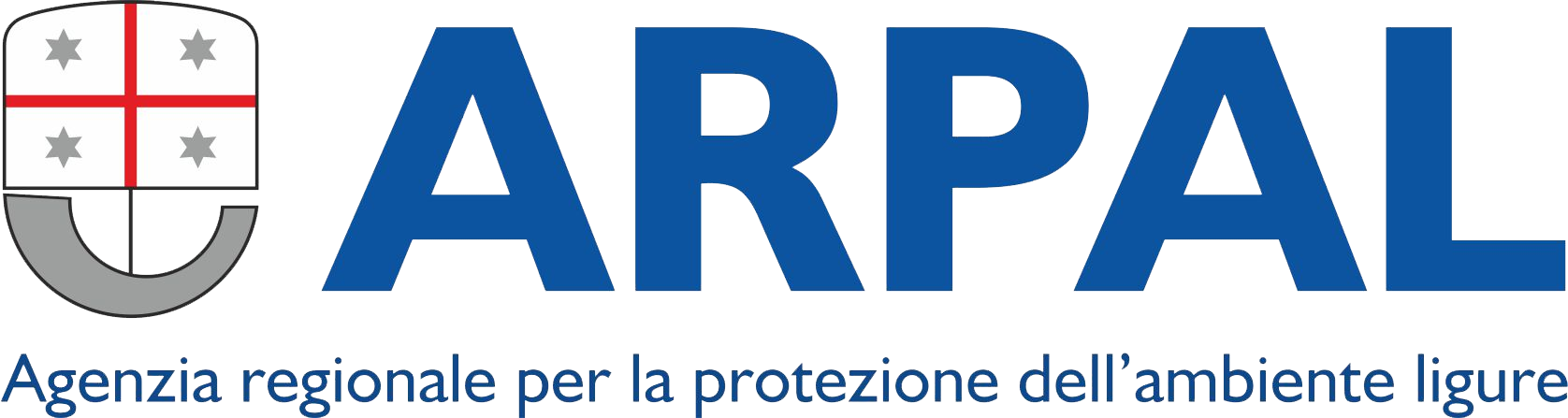 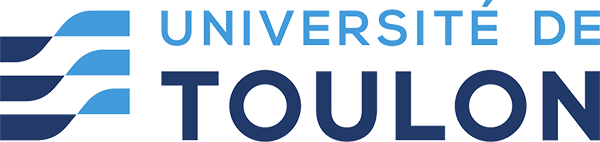 ‹#›
Optimisation of the placements
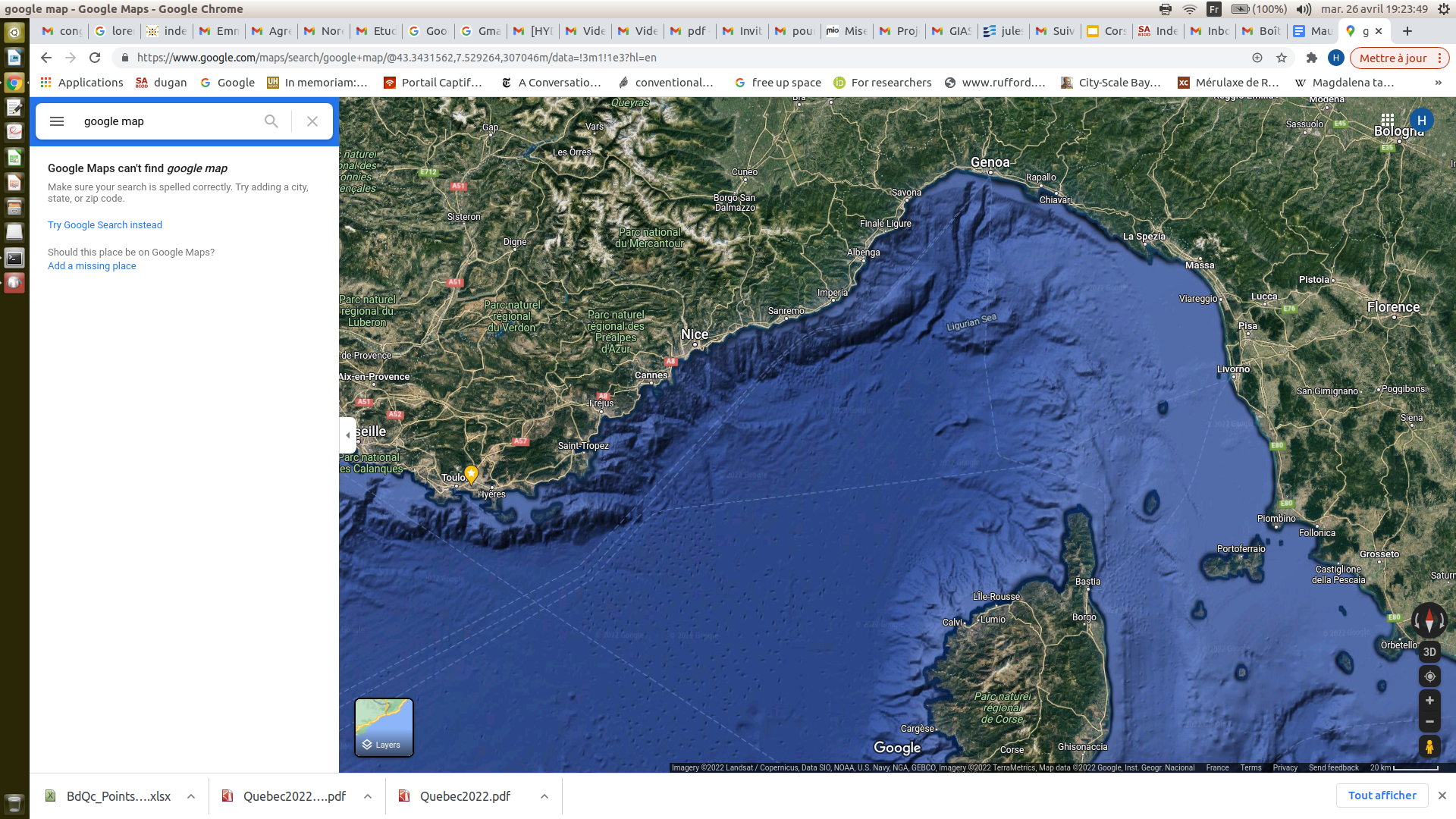 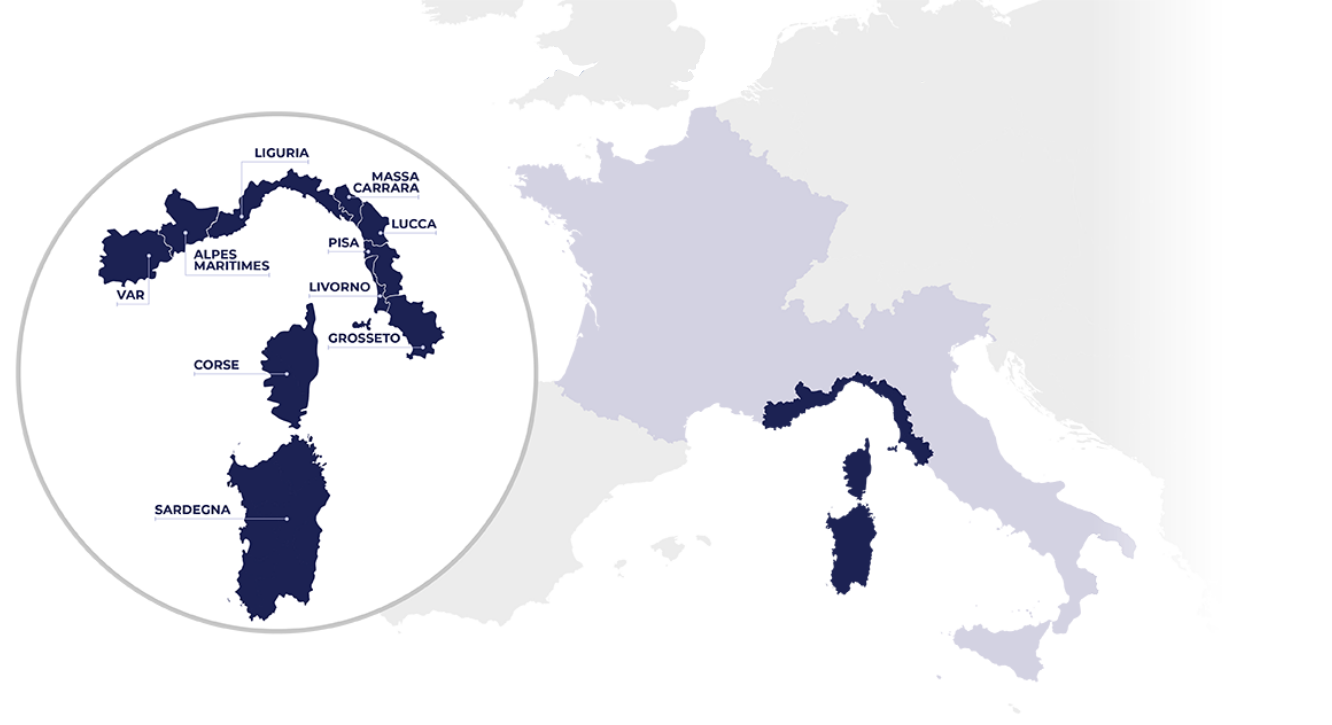 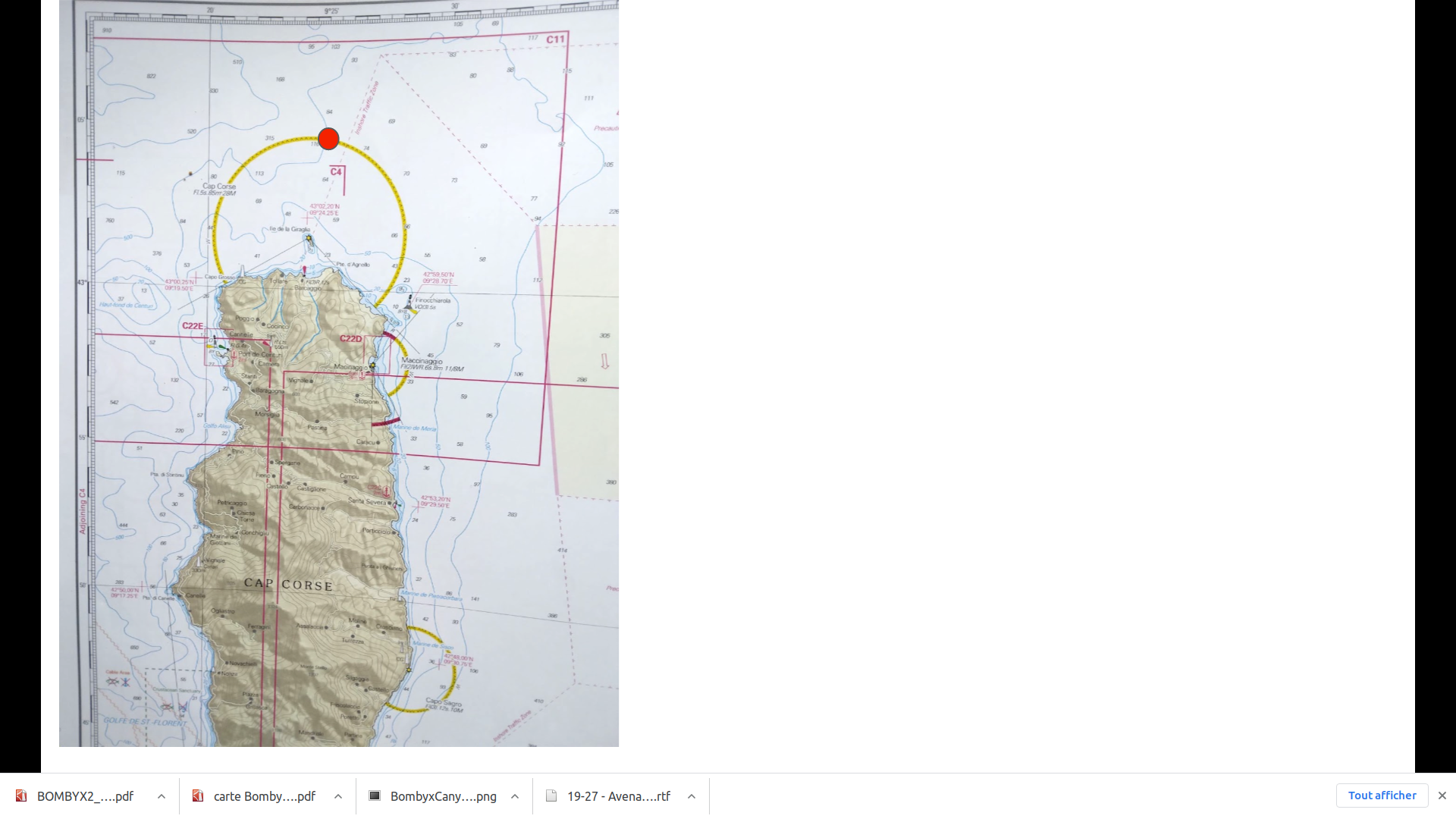 BX1
habitat of Cachalot
and rorqual &
high collision risk
BX2
military reason
habitat reason
‹#›
Donner l’alerte sur les rapports des détections de BOMBYX
construction des densigrammes, exemples sur Bombyx1 (Toulon 2017)
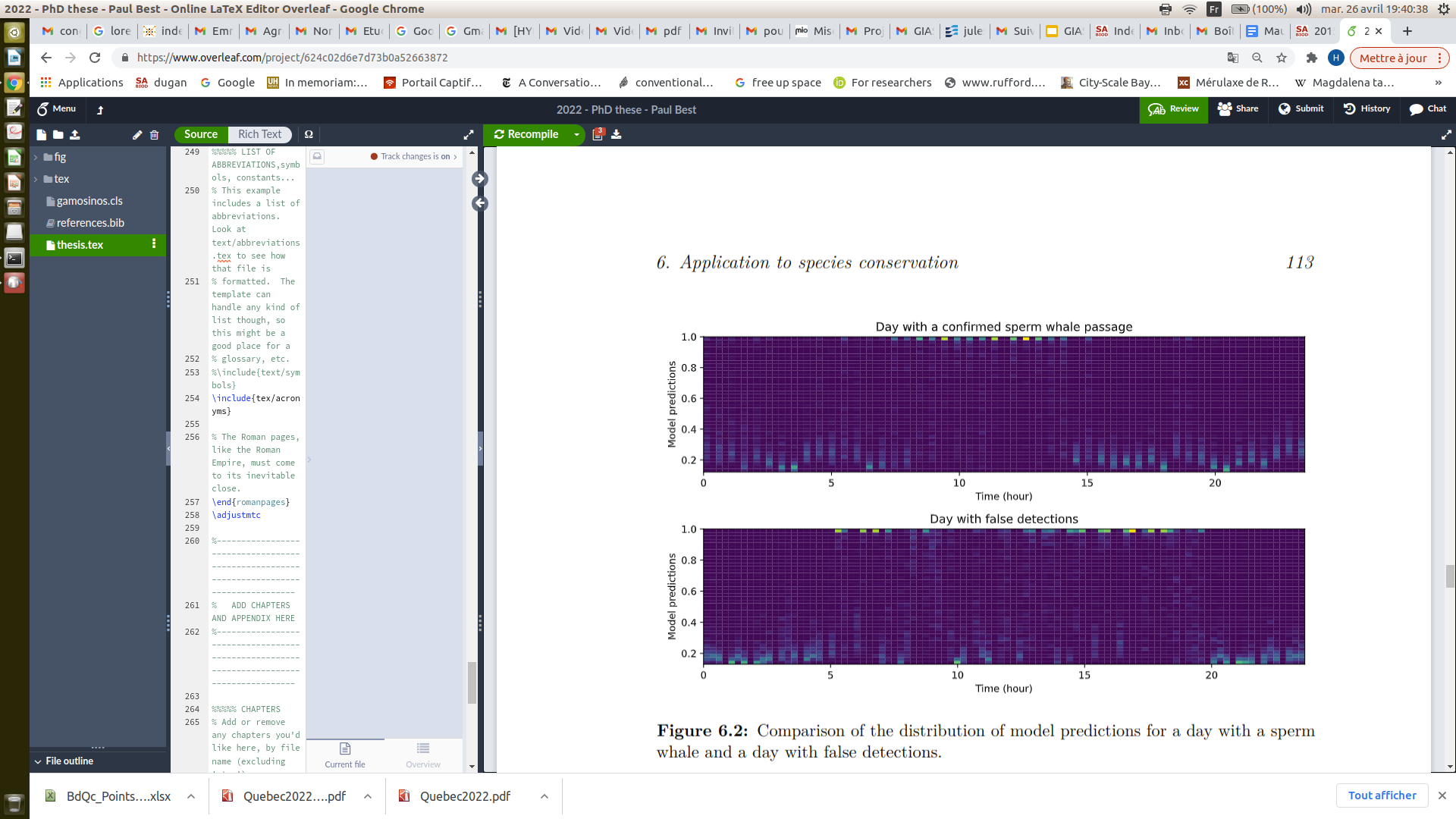 density
of the probabilities
of detection of cachalot

Real data, one day 
7 juillet 2015

 with cachalot =









8 sept 2017
without cachalot =
smooth variations = true alert
no continuity = no alert
‹#›
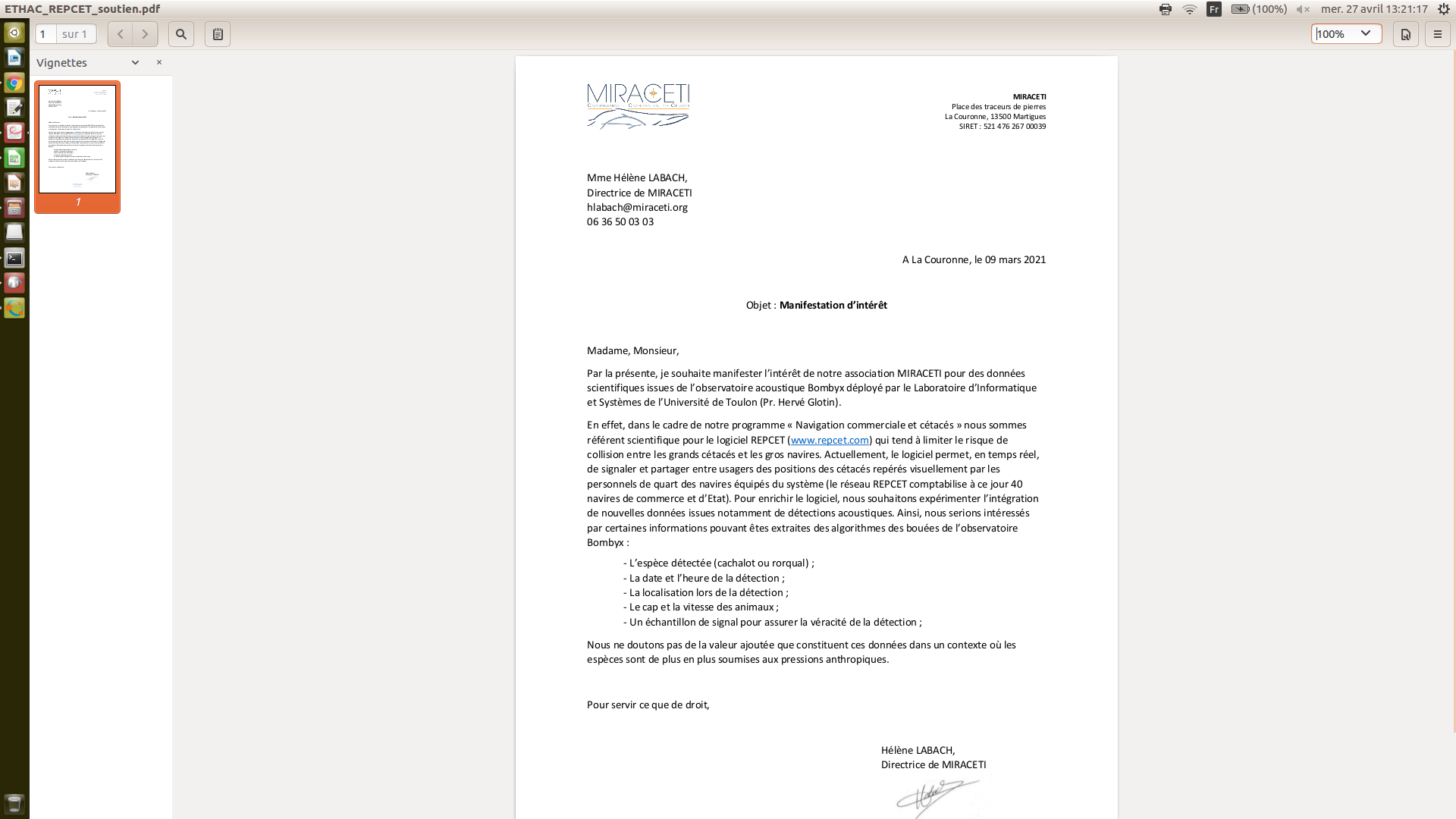 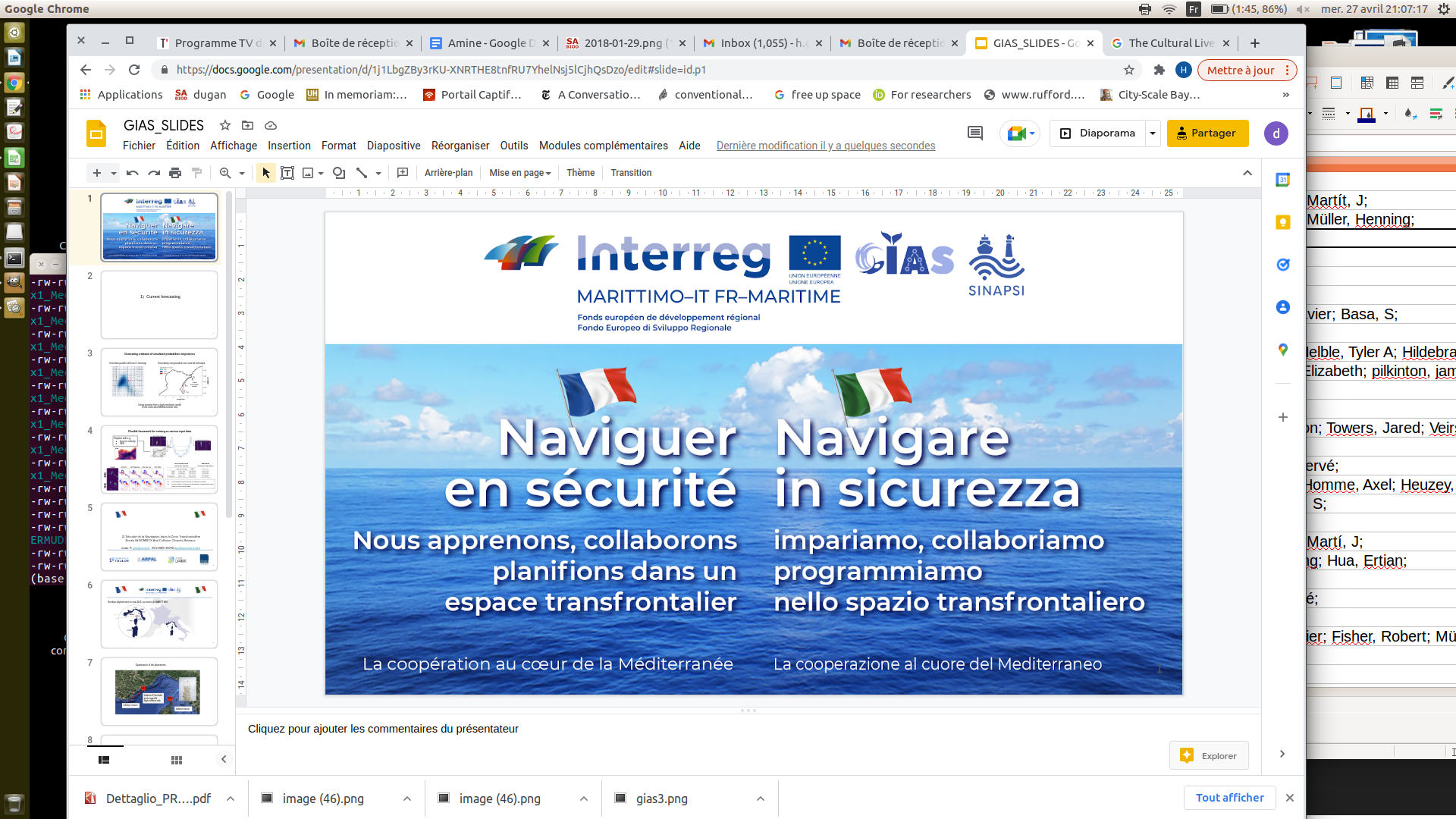 Usage of BOMBYX via REPCET :
‹#›
Global system GIAS Bombyx DYNI
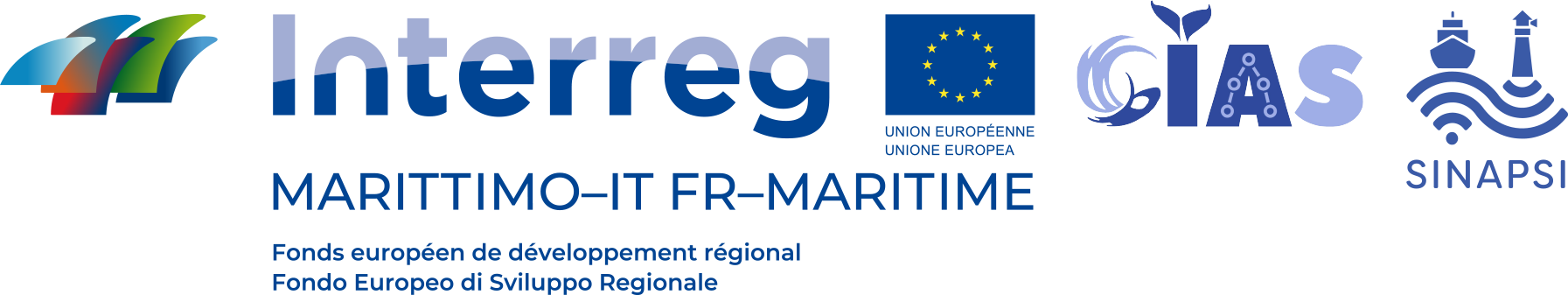 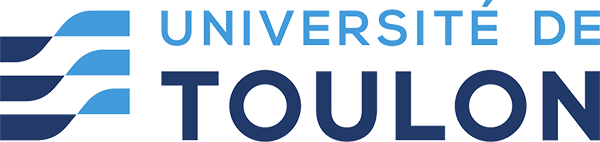 TOULON LIS LAB
density analysis
MIRACETI
Final decision &  Alert SMS
to REPCET
GSM emission to UTLN of the 
detection &
.wav samples
dive
azimuth, 
distance, direction estimation
surface
Bombyx 
sonobuoy
Decision to surface
Web map of historic
Alert to the
boats
feedback for next decision
Bombyx recording
Embedded
detections
AIS
‹#›